ЗДОРОВьЕ
Здоро́вье — состояние любого живого организма, при котором он в целом и все его органы способны полностью выполнять свои функции; отсутствие недуга, болезни
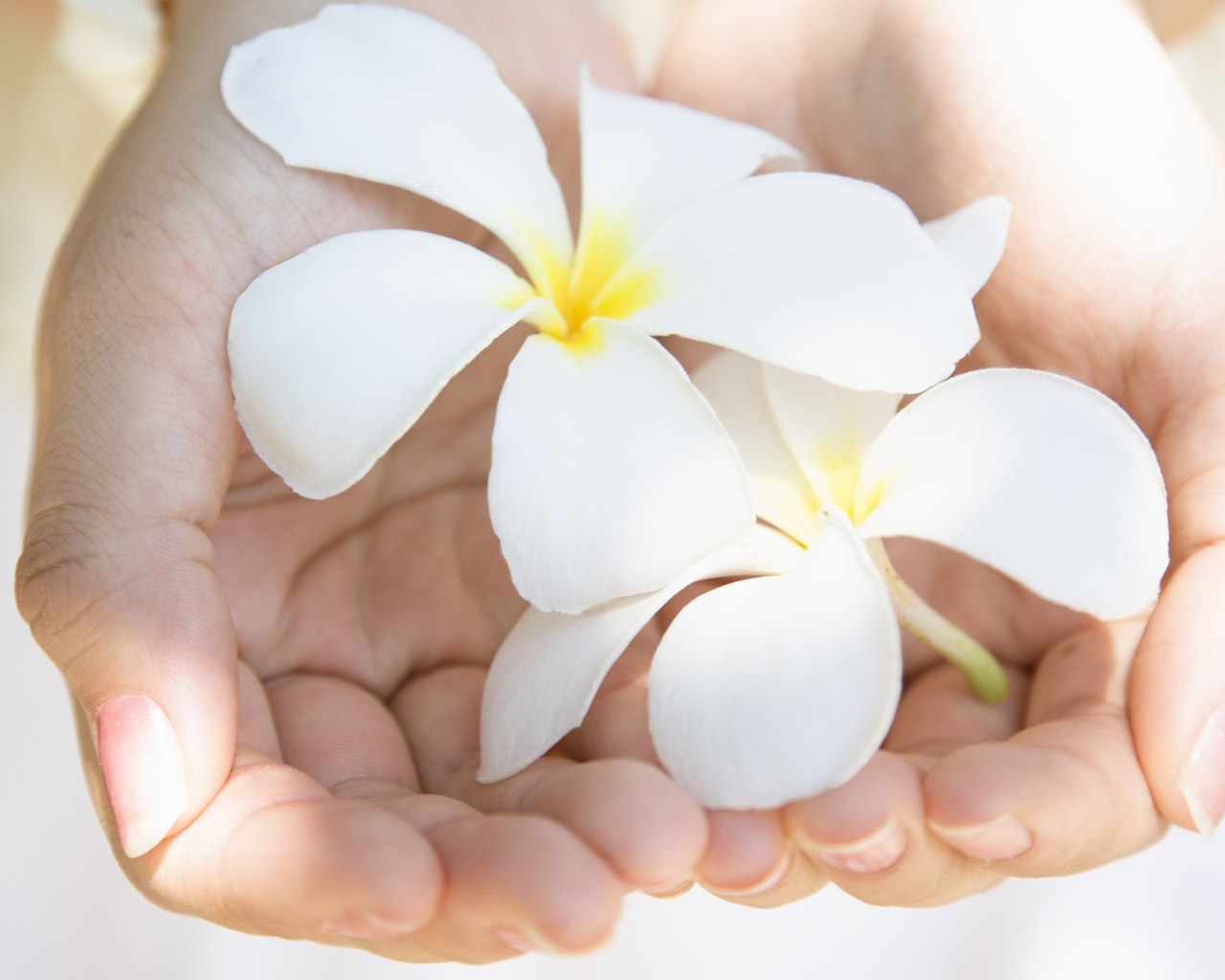 К наукам, изучающим здоровье, относятся: диетология, фармакология, биология, эпидемиология, психология (психология здоровья, психология развития, экспериментальная и клиническая психология, социальная психология), психофизиология, психиатрия, педиатрия, медицинская социология и медицинская антропология, психогигиена, дефектология.
Уровни здоровья в медико-социальных исследованиях
Индивидуальное здоровье — здоровье отдельного человека.
Групповое здоровье — здоровье социальных и этнических групп.
Региональное здоровье — здоровье населения административных территорий.
Общественное здоровье — здоровье популяции, общества в целом; определяется как «наука и искусство профилактики заболеваний, продления жизни и укрепления здоровья через организованные усилия и осознанный выбор общества, организаций, государственное и частное, общинное и индивидуальное». Методы профилактики общественного здоровья — внедрение образовательных программ, разработка политики, обслуживания, а также проведение научных исследований. С понятием общественного здоровья связано понятие вакцинации. Большое положительное воздействие государственных программ в области здравоохранения широко признаётся. Отчасти в результате политики в области здравоохранения в XX веке зарегистрировано снижение смертности младенцев и детей, а также постоянное увеличение продолжительности жизни во многих частях мира. Например, подсчитано, что средняя продолжительность жизни американцев увеличилась с 1900 г. на 30 лет, а во всём мире — на шесть лет.
Здоровье человека является качественной характеристикой, складывающейся из набора количественных параметров: антропометрических (рост, вес, объём грудной клетки, геометрическая форма органов и тканей); физических частота пульса, артериальное давление, температура тела); биохимических (содержание химических элементов в организме, эритроцитов, лейкоцитов, гормонов и пр.); биологических (состав кишечной флоры, наличие вирусных и инфекционных болезней) и др.
Для состояния организма человека существует понятие «нормы», когда значения параметров укладываются в определенный, выработанный медицинской наукой и практикой диапазон. Отклонение значения от заданного диапазона может явиться признаком и доказательством ухудшения здоровья. Внешне утрата здоровья будет выражаться в измеримых нарушениях в структурах и функциях организма, изменениях его адаптивных возможностей.
Показатели здоровья
отчисление валового национального продукта на здравоохранение.
доступность первичной медико-санитарной помощи.
уровень иммунизации населения.
степень обследования беременных квалифицированным персоналом.
состояние питания детей.
уровень детской смертности.
средняя продолжительность предстоящей жизни.
гигиеническая грамотность населения.
Некоторые биологические показатели нормы для среднего взрослого человека
Частота сердечных сокращений — 60—90 в минуту
Артериальное давление — в пределах 140/90 мм рт. ст.
Частота дыхательных движений — 16—18 в минуту
Температура тела — до 37 °C (в подмышечной впадине)
С точки зрения здоровья можно определить два уровня артериального давления:
оптимальное: САД менее 120, ДАД менее 80 мм.рт.ст.
нормальное: САД 120—129, ДАД 84 мм.рт.ст..
САД — систолическое артериальное давление. ДАД — диастолическое артериальное давление.
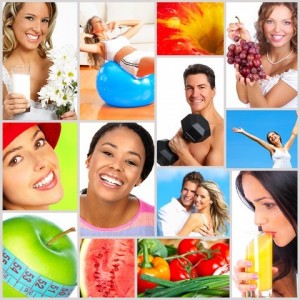 Критерии общественного здоровья
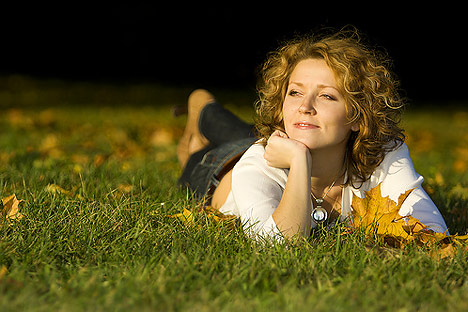 Медико-демографические — рождаемость, смертность, естественный прирост населения, младенческая смертность, частота рождения недоношенных детей, ожидаемая средняя продолжительность жизни.
Заболеваемость— общая, инфекционная, с временной утратой трудоспособности, по данным медицинских осмотров, основными неэпидемическими заболеваниями, госпитализированная.
Показатели инвалидности.
Показатели физического развития.
3 группы факторов здоровья
1.Независимые: корелляции со здоровьем и болезнью наиболее сильны Факторы, предрасполагающие к здоровью или болезни
Поведенческие паттерны; факторы поведения типа A (амбициозность, агрессивность, компетентность, раздражительность, мышечное напряжение, убыстренный тип деятельности; высокий риск сердечно-сосудистых заболеваний) и B (противоположный стиль)
Поддерживающие диспозиции (напр., оптимизм и пессимизм)
Эмоциональные паттерны (напр., алекситимия)
Когнитивные факторы — представления о здоровье и болезни, о норме, установки, ценности, самооценка здоровья и т. п.
Факторы социальной среды — социальная поддержка, семья, профессиональное окружение
Демографические факторы — фактор пола, индивидуальные копинг-стратегии, этнические группы, социальные классы
2. Передающие факторы: Совладание с разноуровневыми проблемами
Употребление веществ и злоупотребления ими (алкоголь, никотин, пищевые расстройства)
Виды поведения, способствующие здоровью (выбор экологической среды, физическая активность)
Соблюдение правил здорового образа жизни
3. Мотиваторы
Стрессоры
Существование в болезни (процессы адаптации к острым эпизодам болезни).
Факторы физического здоровья
Уровень физического развития
Уровень физподготовки
Уровень функциональной готовности к выполнению нагрузок
Уровень мобилизации адаптационных резервов и способность к такой мобилизации, обеспечивающие приспособление к различным факторам среды обитания.
Душевное здоровье
Душевное здоровье — способность человека справляться со сложными обстоятельствами жизни, сохраняя оптимальный эмоциональный фон и адекватность поведения. Понятие душевного здоровья, euthumia («благое состояние духа») описывается Демокритом, образ человека, достигшего внутренней гармонии, описан в диалогах Платона, касающихся жизни и смерти Сократа. Источником душевных страданий в работах различных исследований часто называется культура (это характерно для Зигмунда Фрейда, Альфреда Адлера, Карен Хорни, Эриха Фромма). Виктор Франкл называет важнейшим фактором душевного здоровья наличие у человека системы ценностей.
В связи с гендерным подходом к здравоохранению было разработано несколько моделей психического здоровья:
Нормативная, использующая двойной стандарт психического здоровья (для мужчин и для женщин)
Андроцентрическая, в которой принят мужской стандарт психического здоровья
Андрогинная, предполагающая единый стандарт психического здоровья и одинаковое отношение к клиентам вне зависимости от пола
Ненормативная (согласно модели Сандры Бем), основанная на тех качествах. что не ассоциируются исключительно с мужскими или женскими
Здоровый образ жизни
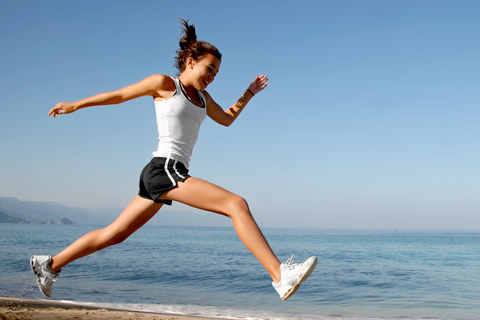 В психолого-педагогическом направлении здоровый образ жизни рассматривается с точки зрения сознания, психологии человека, мотивации. Имеются и другие точки зрения (например, медико-биологическая), однако резкой грани между ними нет, так как они нацелены на решение одной проблемы — укрепление здоровья индивидуума.
Здоровый образ жизни является предпосылкой для развития разных сторон жизнедеятельности человека, достижения им активного долголетияи полноценного выполнения социальных функций, для активного участия в трудовой, общественной, семейно-бытовой, досуговой формах жизнедеятельности.
Актуальность здорового образа жизни вызвана возрастанием и изменением характера нагрузок на организм человека в связи с усложнением общественной жизни, увеличением рисков техногенного, экологического, психологического, политического и военного характера, провоцирующих негативные сдвиги в состоянии здоровья.
Здравоохранение
Здравоохранение — отрасль деятельности государства, целью которой является организация и обеспечение доступного медицинского обслуживания населения, сохранение и повышение его уровня здоровья.
Здравоохранение может составлять значительную часть экономики страны. В 2008 году отрасль здравоохранения потребляла в среднем 9,0 процента от валового внутреннего продукта(ВВП) в наиболее развитых странах ОЭСР.
Здравоохранение традиционно считается важным фактором в обеспечении общего здоровья и благополучия людей во всем мире. Примером тому является мировая ликвидация оспы в 1980 году, объявленная ​​ВОЗ первой болезнью в человеческой истории, полностью устранённой преднамеренным вмешательством здравоохранения
Всемирная организация здравоохранения
Всемирная организация здравоохранения (ВОЗ, англ. World Health Organization, WHO) — специальное учреждение Организации Объединённых Наций, состоящее из 193 государств-членов, основная функция которого лежит в решении международных проблем здравоохранения и охране здоровья населения мира. Она была основана в 1948 году со штаб-квартирой в Женеве в Швейцарии.
В специализированную группу ООН кроме ВОЗ входят ЮНЕСКО (Организация по вопросам образования, науки и культуры), МОТ (Международная организация труда), ЮНИСЕФ(фонд помощи детям). В состав ВОЗ принимаются государства-члены ООН, хотя в соответствии с Уставом, возможен приём и не входящих в ООН стран.
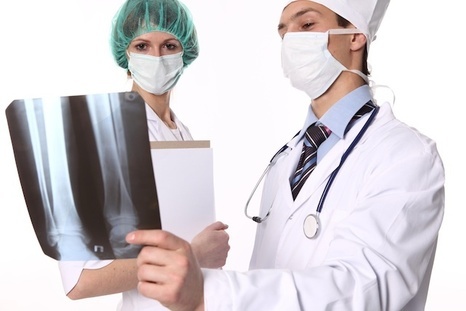 Валеология
Валеология (от одного из значений лат.valeo — «быть здоровым») — «общая теория здоровья», претендующая на интегральный подход к физическому, нравственному и духовному здоровью человека со стороны естественных, общественных и гуманитарных наук — медицины, гигиены, биологии, сексологии, психологии, социологии, философии, культурологии, педагогики и других. Некоторыми специалистами причисляется к альтернативным и маргинальным парамедицинским ретроградным течениям
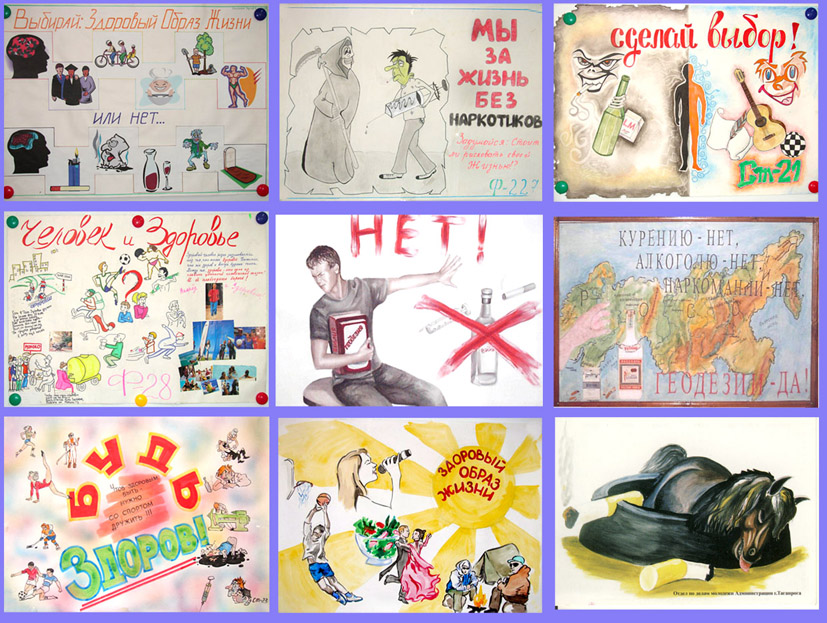